Month day, 20XX
Case presentation
Acute Abdominal Pain
M1910XX Taro Shimadai
[Speaker Notes: Hello, everyone. I am Taro Shimadai. I am a X-year medical student. 

Today I'd like to give you a case presentation about acute abdominal pain which I cited from “100 cases in clinical medicine”.]
outline
History taking
Physical examination
Test results
Q&A
Differential diagnosis
Treatment plan
Reference
[Speaker Notes: This is the outline of my case presentation.]
1. History taking (1)
Patient: 56-year-old woman
Chief Complaints (CC): Acute abdominal pain
History of Present Illness (HPI):
 Developed a continuous pain in the upper abdomen.
 The pain has become progressively more severe.
 The pain radiates into the back.
 Feels nauseated, alternately hot and cold.
[Speaker Notes: First of all, I’d like to share with you the patient’s information and her chief complaints. 
A 56-year-old woman presented to the emergency department with abdominal pain.

I am going to talk about the history of present illness. 

＜本文（そのまま読む）＞
Twenty-four hours ago, the patient developed a continuous pain in the upper abdomen that has become progressively more severe. The pain radiates into the back. She feels nauseated and alternately hot and cold.

＜プレゼンポイント①＞
◯主訴は基本的にone sentenceでまとめる。
・来院の場合
   A  XX-year-old (man/ woman/boy/girl/baby) presented with ( CC. ).
・検査と治療を目的とした紹介での来院の場合
   A XX-year-old (man/ woman/boy/girl/baby) was referred to our department for further evaluation and treatment of ( CC. ).
・外科手術のために搬送の場合
   A XX-year-old (man/ woman/boy/girl/baby) was transferred to our department for surgical treatment of ( CC ).

◯HPI (History of present illness) は「時系列で整理する」chronological organization
OPQRSTなどの語呂ではなく、HPI では “Draw the picture of the patient’s story” ということを意識して、「発症前」「発症時」「発症後」の順に時系列で症状の変化を述べる。OPQRSTの項目に関する情報は、この時系列で述べていく中で自然と述べるように意識する。また、HPIはHistory takingの半分以上or1/3を占めるようにする。]
1. History taking (2)
Past Medical History (PMH): Duodenal ulcer five years ago,  which was treated with Helicobacter Eradication Therapy.

Social History (SH): 
 15 cigarettes per day.
 Shares a bottle of wine each evening with her husband.
[Speaker Notes: ＜本文（そのまま読む）＞
The patient’s past medical history is notable for a duodenal ulcer, which was successfully treated with Helicobacter Eradication Therapy 5 years earlier.
She smokes 15 cigarettes a day and shares a bottle of wine each evening with her husband.

＜プレゼンポイント②＞
◯History takingの項目例
• History of Present Illness (HPI) 「現病歴」• Past Medical History (PMH) 「既往歴」• Past Surgical History (PSH) 「手術歴」• Medications (Meds) 「（内服）薬」• Allergies 「アレルギー」:アレルギーがない場合はNKDA(not known drug allergy) , NKA (not known allergy)と表記• Family History (FH) 「家族歴」• Social History (SH) 「社会歴」：Smoking, Alcohol, occupation• Review of Systems (ROS) 「システムレビュー」]
2. Physical examinations
General appearance (GA）: Unwell and dehydrated.
Vital Signs (VS):  BT 38.5℃, BP 124/76 mmHg, PR 108/min.
Weight: 115 kg.
Cardiovascular Exam: Normal.
Respiratory Exam: Normal.
Abdominal Exam: 
 tenderness in RUQ (right upper quadrant) and epigastrium with    guarding and rebound tenderness
 bowel sounds: sparse (hypoactive BS)
[Speaker Notes: Next, let me show you the results of physical examinations. 

＜本文そのまま＞
The patient looks unwell and dehydrated. She weighs 115 kg. She is febrile, 38.5℃. Her pulse is 108/min, and blood pressure is 124/76 mmHg. Cardiovascular and respiratory system examination is normal. She is tender in the right upper quadrant and epigastrium, with guarding and rebound tenderness. Bowel sounds are sparse.


＜プレゼンポイント③＞
• GA( General appearance)「全身の様子」
• Vital Signs (VS) 「バイタルサイン」• HEENT 「頭頸部 (head, eyes, ears, nose and throat の略。「エイチ・イー・イー・エヌ・ティー」と発音)」• Neck 「頚部」• Cardiovascular Exam (CV) 「心血管」• Pulmonary Exam (Chest) (Respiratory)「呼吸器（胸部）」• Abdominal Exam (Abdomen) 「腹部」• Neurological Exam (Neuro) 「神経」• Extremities 「四肢」• Skin 「皮膚」]
3. Test resultS：lab tests
<Complete blood count>
WBC 19.8×109/L
Hgb 14.7g/dL
Plt 239×109/L
<Chemistry>
Na 137 mmol/L
K4.8 mmol/L
BUN 8.6mmol/L
Cr 116μmol/L
<Liver Function Tests>
Bil 19μmol/L
ALP 58 IU/L
ALT 67 IU/L
γ-GTP 72 IU/L
CRP 256 mg/L
[Speaker Notes: Laboratory studies show a CBC with WBC 19.8, hemoglobin 14.7 and platelets 239.
Chemistry studies demonstrate sodium is 137, potassium 4.8, BUN 8.6 and creatine 116.
Liver function tests show Bilirubin is 19. ALP is 58, ALT is 67 andγ-GTP is 72. CRP is 256.

＜血液検査項目＞
CBC
・WBC (White blood cell)
・Hgb (Hemoglobin)
・Hct (Hematocrit)
・Plt (Platelets)
Chemistry
・Na (Sodium)
・K (Potassium)
・Cl (Chloride)
・HCO (Bicarbonate)
・BUN (Blood urea nitrogen)
・Cr (Creatinine)
・Glu (Glucose)
・ALT/GPT (Alanine aminotransferase)
LFT(Liver Function Tests)
・T.Bil (Total Bilirubin)
・AST/GOT (Aspartate aminotransferase)
・ALP (Alkaline phosphatase)
・PT (Prothrombin)
・PTT (Partial Thromboplastin time)
・INR (International normalized ratio)
・Ca (Calcium)
・Mg (Magnesium)
・PO (Phosphate)

＜プレゼンポイント④＞
血液検査は以下のように発表する。
◯全血球血算CBC(Complete blood count)
Laboratory studies show a CBC with WBC (単位と数値）, hemoglobin (　）, hematocrit (　）, and platelets (　）.
◯生化学検査Chemistry studies
Chemistry studies demonstrate sodium of (単位と数値）, potassium (　）, chloride (　）, bicarbonate (　）, BUN (　）, creatine (　）, and blood glucose(　）.

◯血液検査の考察
・全血球血算および生化学検査ではすべて正常範囲内です。
CBC and chemistry are all within normal limits.
・全血球血算では（単位と数値）の白血球値が注目に値します。血液検査、尿検査、血液凝固検査は全て正常範囲内です。
The CBC was notable for a white blood cell count of (単位と数値). The blood chemistry, urinalysis, and coagulation studies were within normal limits.

○全ての検査結果を読む数値を読まず、正常範囲を外れていてる結果のみを説明した方がよい。検査結果の表の内容が日本の基準と異なる場合、表をそのまま表示せず、前のスライドのように数値だけをスライドに表記し、異常値を色分けするとわかりやすい。例：正常値より高い場合は赤、低い場合は青]
3. Test resultS：abdominal X-ray
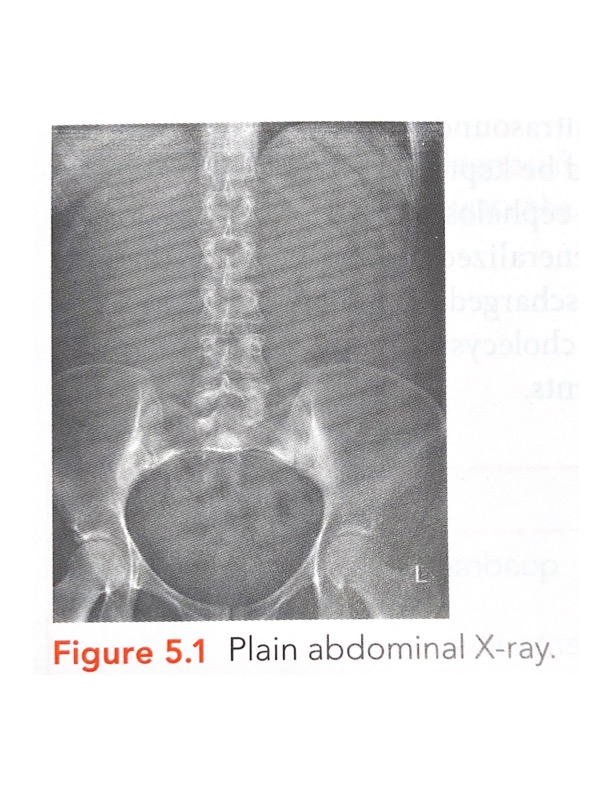 [Speaker Notes: The patient’s plain abdominal X-ray is shown here.]
4. Q&A
Q1.  What is the most likely diagnosis？
[Speaker Notes: Now, I’d like to ask you two questions. First, what is the most likely diagnosis?

Please discuss the answer to this question with your colleagues for one minute.

<One minute later>

Does anyone have an answer to this question?


＜プレゼンポイント⑤＞
スピーカーとしてディスカッション時間をもうける、あるいは４択問題にして答えてもらう。]
4. Q&A
Q1.  What is the most likely diagnosis？

A1.  Acute cholecystitis.
 Common in obese and middle-aged woman.
 RUQ pain radiates into the back.
 Fever, tachycardia, Murphy’s sign. 
 Leucocytosis and raised CRP.
[Speaker Notes: I’d like to show you the answer to this question. The most likely diagnosis is acute cholecystitis.

 ＜本文そのまま＞
Cholecystitis is most common in obese, middle-aged women and classically is triggered by eating a fatty meal. Cholecystitis is usually caused by a gallstone impacting in the cystic duct. Continued secretion by the gallbladder leads to increased pressure and inflammation of the gallbladder wall. Bacterial infection is usually by Gram-negative organisms and anaerobes. Ischemia in the distended gallbladder can lead to perforation, causing either generalized peritonitis or formation of a localized abscess. Alternatively, the stone can spontaneously disimpact and the symptoms spontaneously improve. Rarely, gallstones can perforate through the inflamed gallbladder wall into the small intestine and cause intestinal obstruction (gallstone ileus).

The typical symptom of acute cholecystitis is sudden-onset right upper quadrant abdominal pain that radiates into the back. An episode of prolonged right upper quadrant pain associated with fever, suggests acute cholecystitis rather than simple biliary colic. Jaundice usually occurs if there is a stone in the common bile duct.

There is usually fever, tachycardia, guarding and rebound tenderness in the right upper quadrant (Murphy’s sign). In this patient, the leucocytosis and raised CRP are consistent with acute cholecystitis. If the serum bilirubin and liver enzymes are very deranged, acute cholangitis due to a stone in the common bile duct should be suspected. The abdominal X-ray is normal. The majority of gallstones are radiolucent and do not show on plain films.]
4. Q&A
Q2. How would you manage this patient?
[Speaker Notes: Now, I’d like to ask you the next question. How would you manage this patient?

Please discuss the answer with your colleagues for one minute.
Does anyone have an answer to this question?


＜プレゼンポイント⑤＞
スピーカーとしてディスカッション時間をもうけるあるいは４択問題にして答えてもらう。]
4. Q&A
Q2. How would you manage this patient?

A2. Hospitalization
[Speaker Notes: I’ll show you the answer to this question. 

＜本文そのまま＞
The patient should be admitted under the surgical team. 

I’ll explain the detailed treatment plan later.]
5. Differential diagnosis
Acute cholecystitis
Biliary colic, perforated peptic ulcer
Acute pancreatitis
Acute hepatitis
Subphrenic abscess
Retrocecal appendicitis
Right pyelonephritis
Perforated carcinoma
Diverticulum of the hepatic flexure of the colon
[Speaker Notes: Now I’m going to talk about the differential diagnosis.

＜本文そのまま＞
The major differential diagnoses of acute cholecystitis include biliary colic, perforated peptic ulcer, acute pancreatitis, acute hepatitis, subphrenic abscess, retrocecal appendicitis, right pyelonephritis and perforated carcinoma or diverticulum of the hepatic flexure of the colon. Myocardial infection or right lower lobe pneumonia may also mimic cholecystitis.

＜プレゼンポイント⑥＞
Differential diagnosis の内容をスライドにまとめる]
6. Treatment Plan
Hospitalization under the surgical team
To measure serum amylase
To take blood cultures
To perform chest X-ray, erect abdominal X-ray and ultrasound
Regular examinations for signs of peritonitis or cholangitis
Once the symptoms settle down,
 Discharge to be readmitted in a few weeks
 Cholecystectomy
[Speaker Notes: Now, let me share with you the treatment plan this reference book suggests.

＜本文そのまま＞
The patient should be admitted under the surgical team. Serum amylase should be measured to rule out pancreatitis. Blood cultures should be taken. Chest X-ray should be performed to exclude pneumonia and erect abdominal X-ray to rule out air under the diaphragm, which occurs with a perforated peptic ulcer. An abdominal ultrasound will show gallstones and inflammation of the gallbladder wall. The patient should be kept nil by mouth, given intravenous fluids, analgesia and commenced on intravenous cephalosporins and metronidazole. The patient should be examined regularly for signs of generalized peritonitis or cholangitis.
If the symptoms settle down, the patient is normally discharged to be readmitted in a few weeks once the inflammation has settled down to have a cholecystectomy. There is a trend to performing immediate cholecystectomy in low-risk patients.

＜プレゼンポイント⑦＞
Treatment planの内容をスライドにまとめる]
7. References
Case 5: Acute abdominal pain, Rees, J., Pattison, J., & Kosky, C. (2014). 100 Cases in Clinical Medicine (3rd ed.). CRC Press, pp.15-16. 

押味貴之（2017). あなたの医学英語なんとかします！. メジカルビュー社
[Speaker Notes: Here’s the list of references for my case presentation.

＜終わりの挨拶＞
Thank you very much for your attention. Do you have any comments or advice for this case? 

＜プレゼンポイント⑧＞
利用したReferenceをスライドにまとめる]